Тест по теме «Степь»
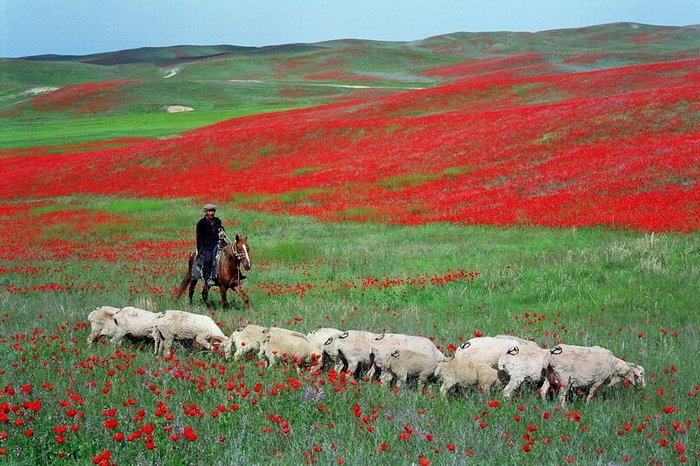 1. Выбери верное утверждение. Степь – это….
а) бескрайнее поле;
б) небольшая равнина, покрытая лесом;
в) бескрайняя равнина, покрытая травянистой растительностью.
2. Зона степей расположена:
а) в тропическом поясе; 
б) арктическом поясе; 
в) умеренном поясе.
3. Климат в степи:
а) жаркий и влажный; 
б) жаркий и сухой;
в) холодный и сухой.
4. Почвы в степи:
а) глинозем; 
б) подзолистые;
в) чернозём.
5. Растения в степи бывают:
а) раннецветущие; 
б) многолетние; 
в) влаголюбивые;
г)засухоустойчивые.
6. Напиши 3 названия растений степей:
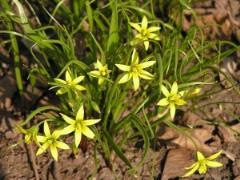 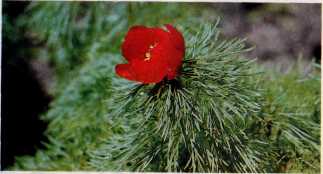 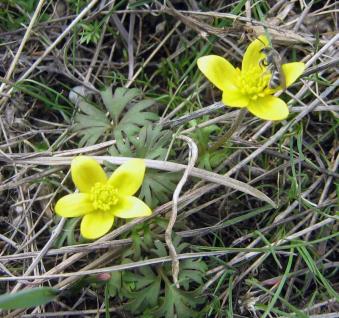 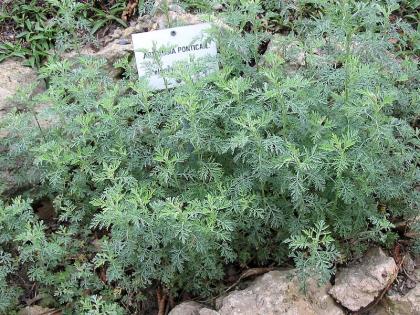 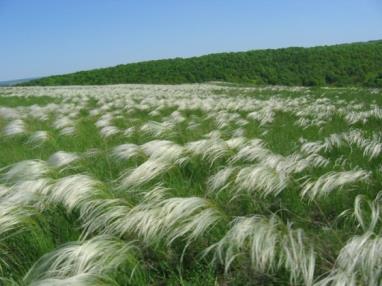 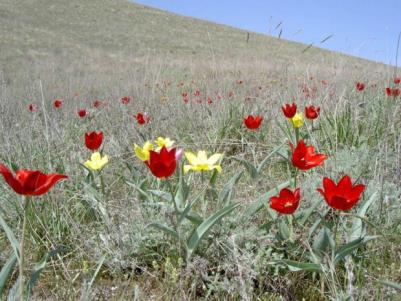 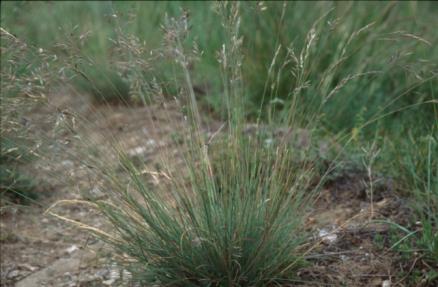 7. Выбери только животных степей:
а) чайка; 
б) сайгак;
в) медведь; 
г) дрофа;
д) кобылка; 
е) тетерев; 
ж) тушканчик.
8. Составь и запиши цепь питания в степи.